Lecture 5 CMS 165
Spectral Methods
Spectral Methods
Utilize spectral decomposition of matrices (and tensors)
Review of Eigen Decomposition
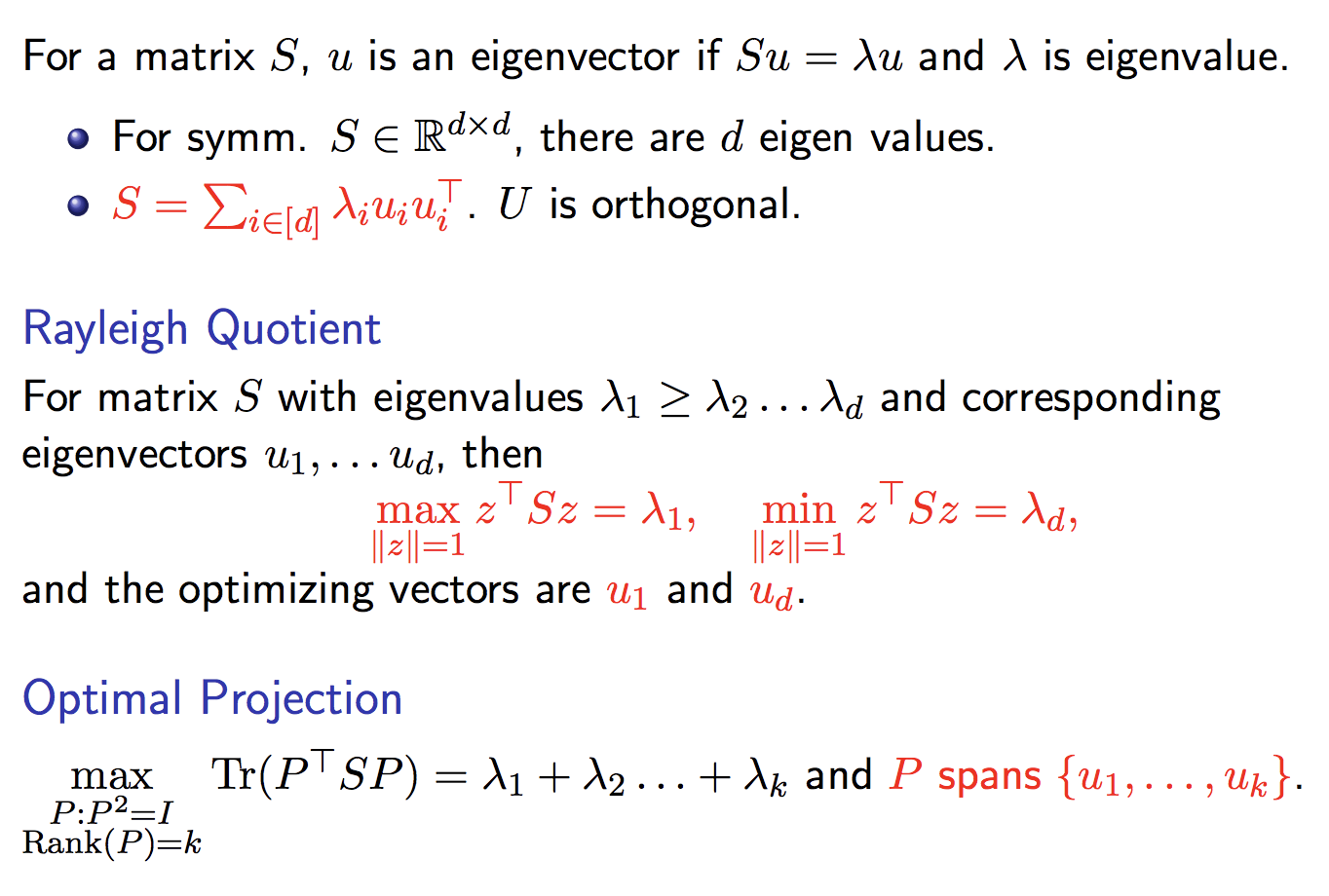 Simplest Spectral Method: PCA
PCA on Gaussian Mixtures
PCA on Gaussian Mixtures Cont.
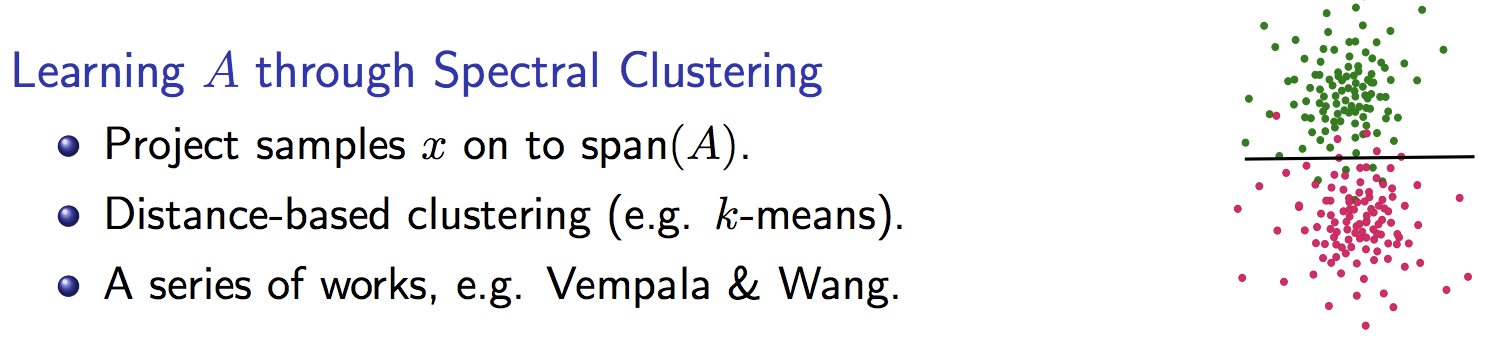 Whitening transform
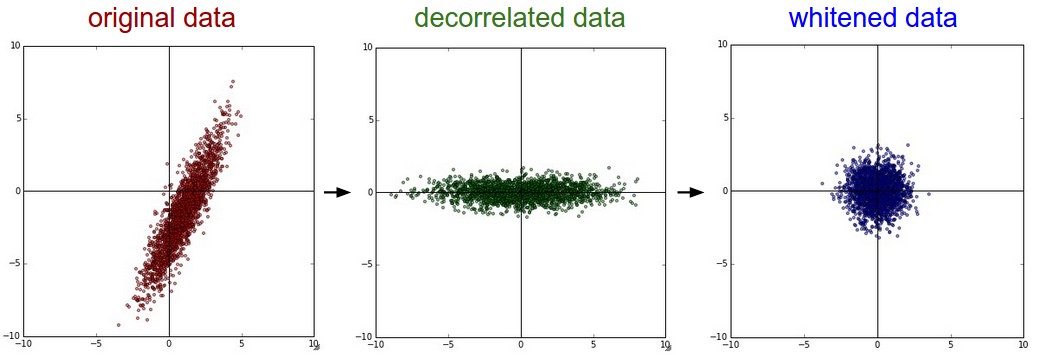 Source: http://cs231n.github.io
Canonical Correlation Analysis
What is wrong with just correlation?
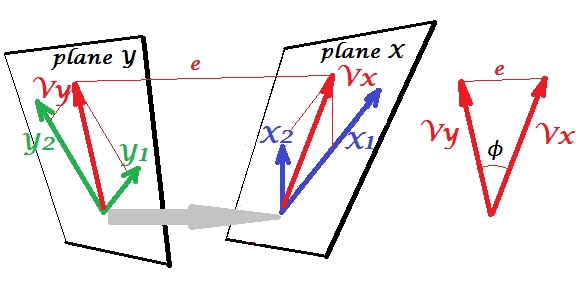 Hidden Markov Models
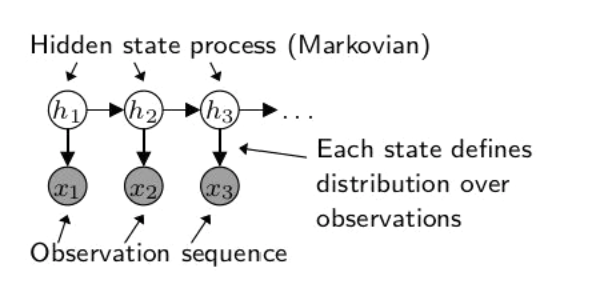 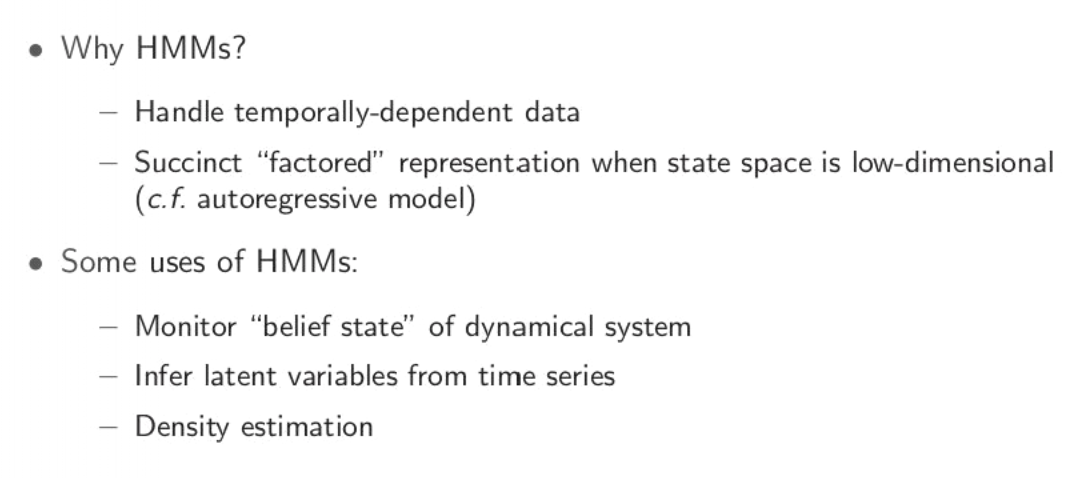 Source: slides from Daniel Hsu
Discrete Hidden Markov Models
Observable operator in HMM
Source: slides from Daniel Hsu
Observable operator in HMM contd.
Source: slides from Daniel Hsu
Learning Observable Operators in HMM
Source: slides from Daniel Hsu
Learning Observable Operators in HMM cont.
Source: slides from Daniel Hsu
Learning Observable Operators in HMM cont.
Source: slides from Daniel Hsu
Learning Algorithm for HMM
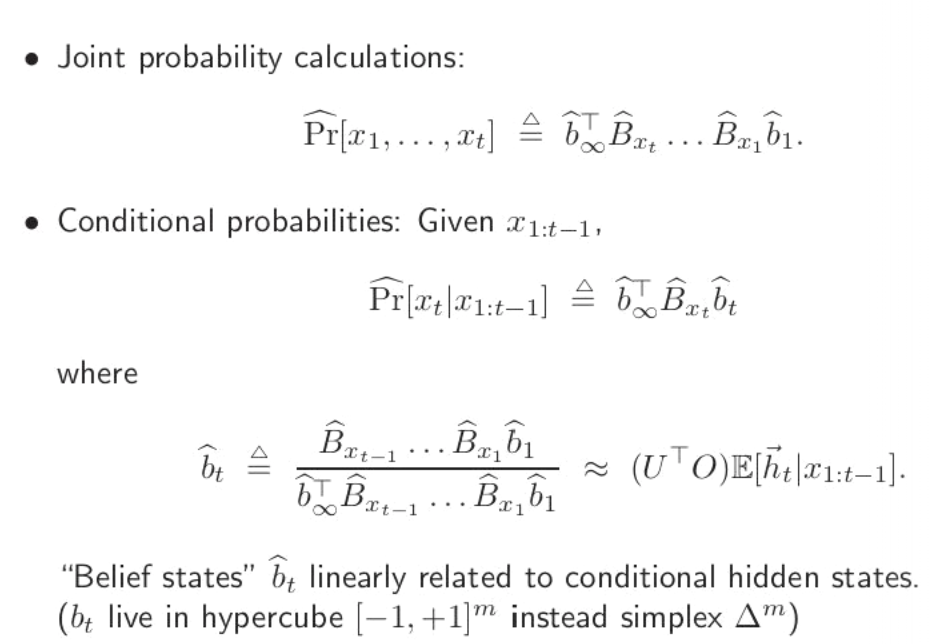 Source: slides from Daniel Hsu
Learning Guarantees
Source: slides from Daniel Hsu
Lots of other applications of spectral methods
Extending HMMs to  Partially observed Markov decision processes (POMDP) and Predictive state representations (PSR): passive vs active.
POMDP: Action based on each observation and can influence Markovian evolution of hidden state
PSR: No explicit Markovian assumption on hidden state. Directly predicts future (tests) based on past observations and actions (For linear PSR, similar to spectral updates in HMM)
Stochastic bandits in a low rank subspace (ask TA Sahin about it)
References
Matrix computations (textbook) by Golub and Van Loan
A spectral algorithm for learning hidden Markov models by Hsu, Kakade and Zhang.
Spectral Approaches to Learning Predictive Representations by Byron Boots (PhD thesis) https://apps.dtic.mil/dtic/tr/fulltext/u2/a566112.pdf